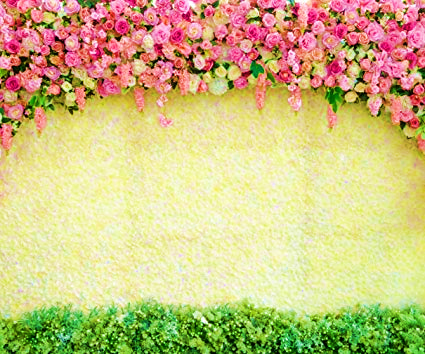 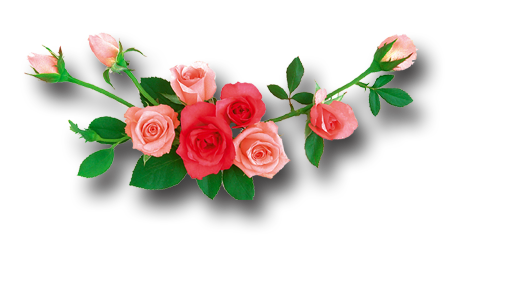 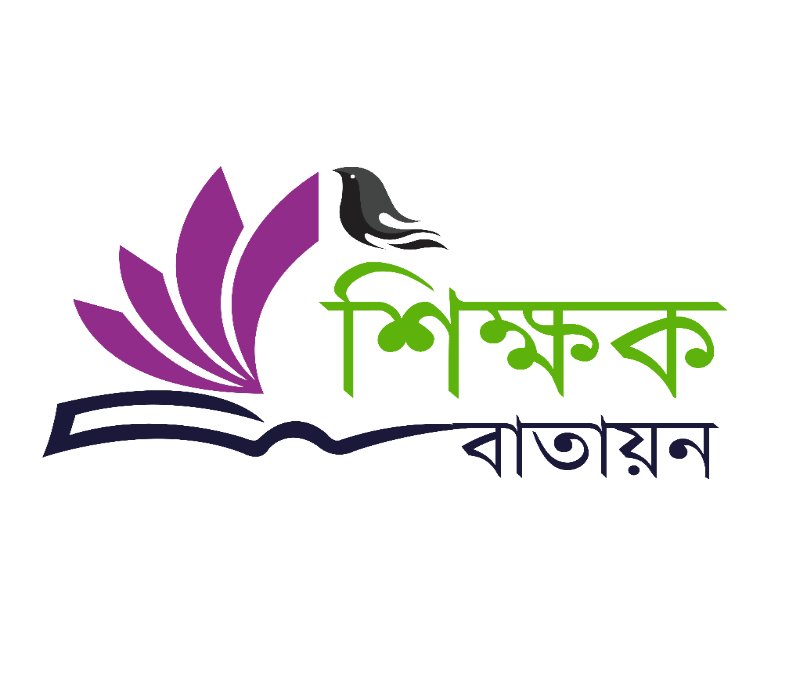 স্বা
ম
গ
ত
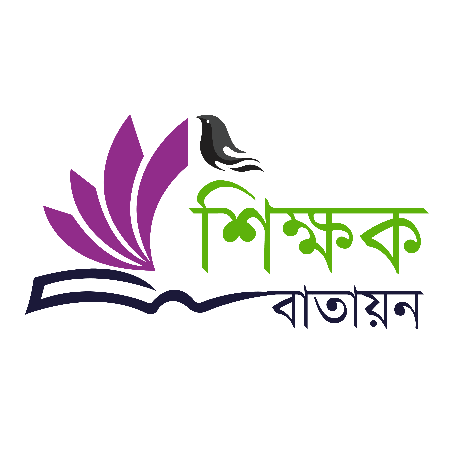 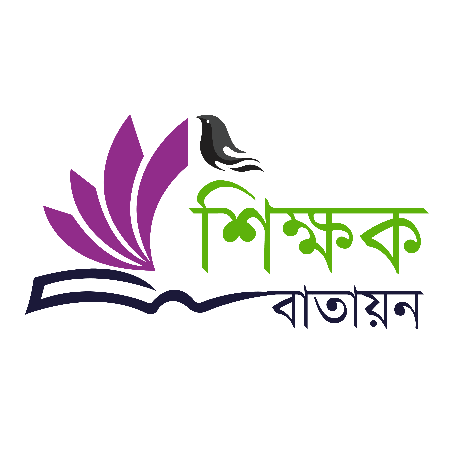 পরিচিতি
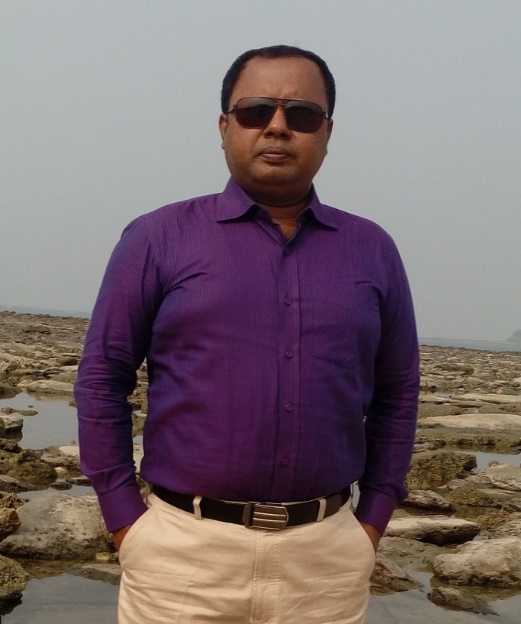 মোঃ সাইফুর রহমান
সহকারী শিক্ষক (বিজ্ঞান)
বি,এস,সি (অনার্স), এম,এস,সি (রসায়ন), বি,এড
কবিরাজপুর শিহাব মাধ্যমিক বিদ্যালয়,
রাজৈর, মাদারীপুর ।
মোবাইল নম্বরঃ ০১৭১২৭৮৩৯১০
E-mail: saifurrajoir@gmail.com
শ্রেণিঃ ৯ম-১০ম
বিষয়ঃ রসায়ন
অধ্যায়ঃ ৯ম   
তারিখঃ ২০/১২/২০১৯ ইং
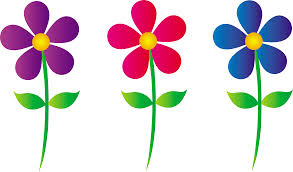 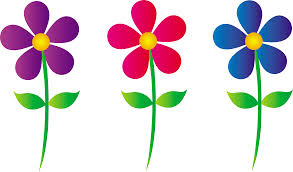 আমরা পূর্বের ক্লাসে হাইড্রোকার্বনের বিভিন্ন যৌগ সম্পর্কে জেনেছি ।
নিচের যৌগটি কি জাতীয় যৌগ ?
অ্যালকোহল
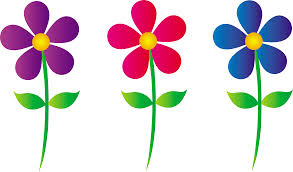 নিচের যৌগটি কি জাতীয় যৌগ ?
অ্যালডিহাইড
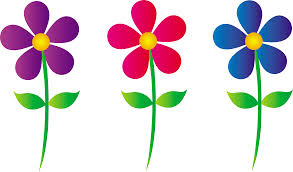 নিচের যৌগটি কি জাতীয় যৌগ ?
ফ্যাটি এসিড
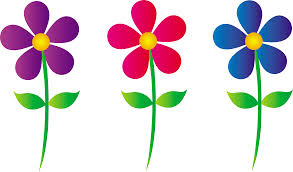 অ্যালকোহল, অ্যালডিহাইড ও ফ্যাটি এসিড
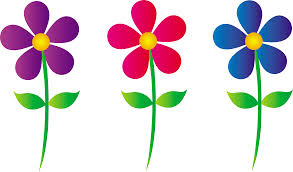 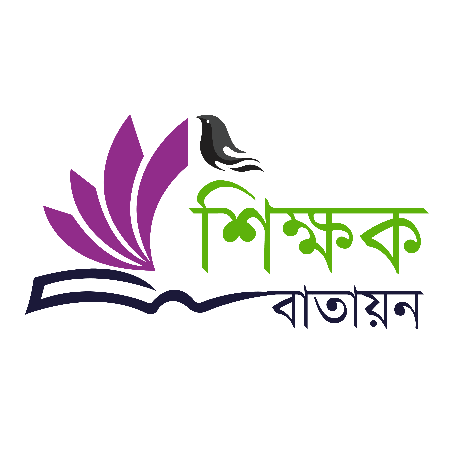 শিখণফল
এই পাঠ শেষে শিক্ষার্থীরা………
অ্যালকোহল, অ্যালডিহাইড ও ফ্যাটি এসিড কি তা ব্যাখ্যা করতে পারবে ? 
অ্যালকোহল, অ্যালডিহাইড ও ফ্যাটি এসিডের নামকরণ করতে পারবে ।
অ্যালকোহল, অ্যালডিহাইড ও ফ্যাটি এসিডের প্রস্তুতি বর্ণনা করতে পারবে ।
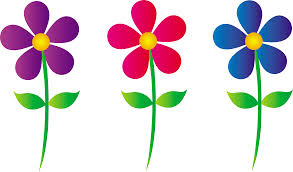 অ্যালকোহল
অ্যালডিহাইড
ফরমালডিহাইড বা মিথান্যাল
অ্যাসিটালডিহাইড বা ইথান্যাল
ফ্যাটি এসিড বা জৈব এসিড
ফরমিক এসিড বা মিথানয়িক এসিড
এসিটিক এসিড বা ইথানয়িক এসিড
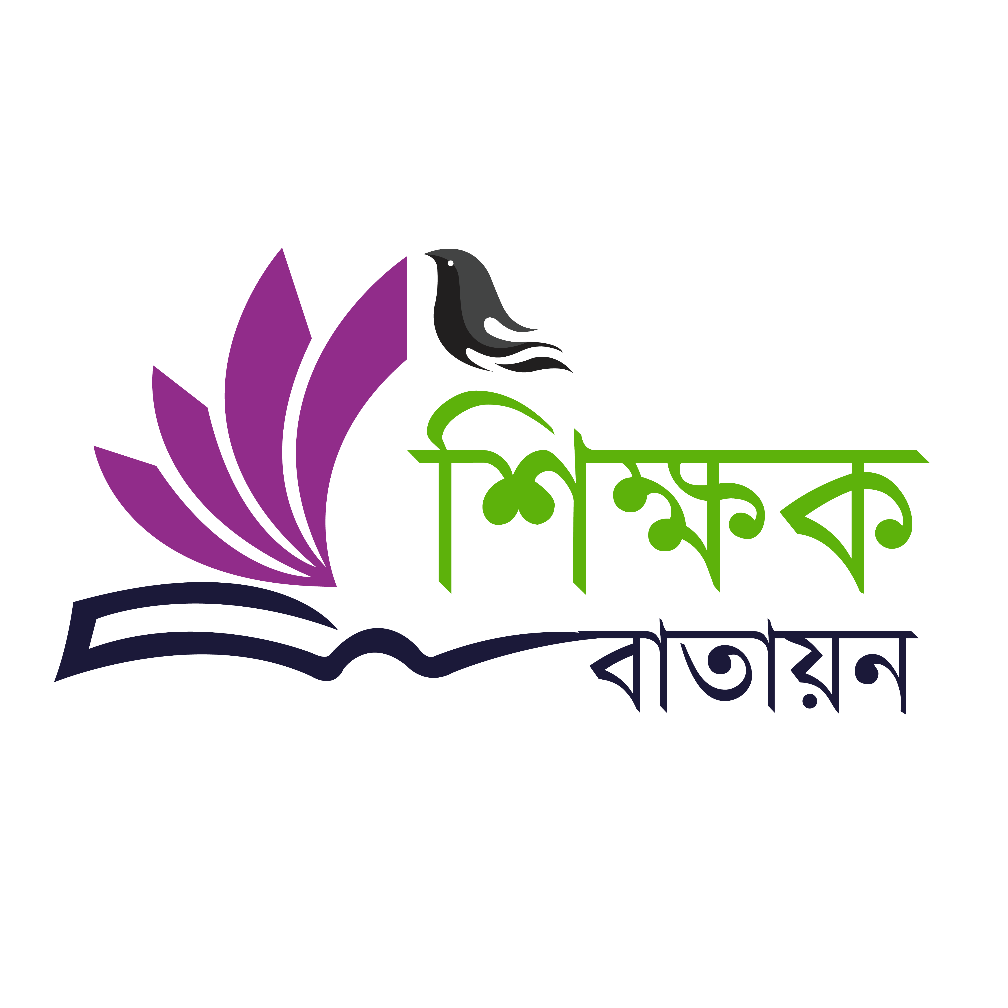 একক কাজ
অ্যালকোহল কাকে বলে ?
অ্যালডিহাইড কাকে বলে ?
জৈব এসিড কাকে বলে ?  
অ্যালকোহলের সাধারণ সংকেত লিখ।
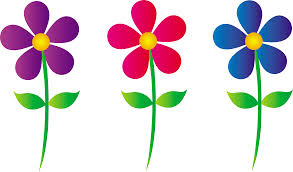 অ্যালকোহলের নামকরণঃ
প্রোপাইল অ্যালকোহল বা প্রোপানল
বিউটাইল অ্যালকোহল বা বিউটানল
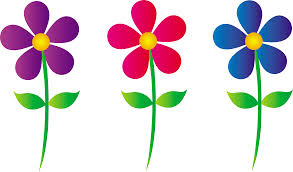 অ্যালডিহাইডের নামকরণঃ
প্রোপাইলডিহাইড বা প্রোপান্যাল
বিউটাইলডিহাইড বা বিউটান্যাল
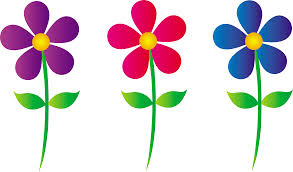 ফ্যাটি এসিডের নামকরণঃ
প্রোপানয়িক এসিড
বিউটানয়িক এসিড
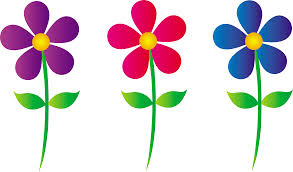 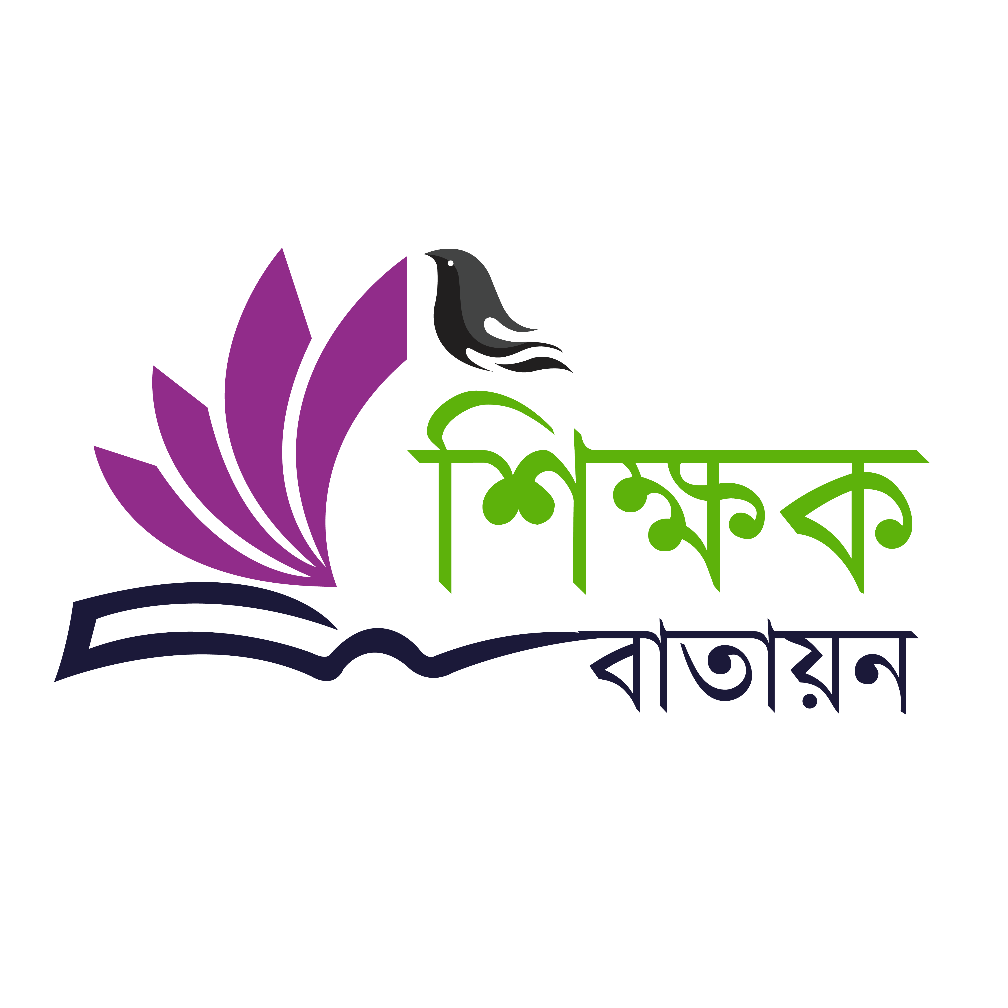 জোড়ায় কাজ
প্রশ্নঃ অ্যালকোহলের ২ টি নাম ও সংকেত লিখ । 
 প্রশ্নঃ অ্যালডিহাইডের ২ টি নাম ও সংকেত লিখ ।
 প্রশ্নঃ ফ্যাটি এসিডের ২ টি নাম ও সংকেত লিখ ।
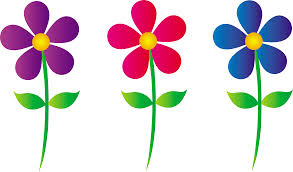 অ্যালকোহলের প্রস্তুতিঃ
ইথাইল ব্রোমাইড থেকেঃ ব্রোমো ইথেন এর মধ্যে সোডিয়াম হাইড্রোক্সাইড এর জলীয় দ্রবণ যোগ করে উত্তপ্ত করলে ইথানল এবং সোডিয়াম ব্রোমাইড উৎপন্ন হয় ।
ইথানল
সোডিয়াম ব্রোমাইড
ব্রোমো ইথেন
সোডিয়াম হাইড্রোক্সাইড
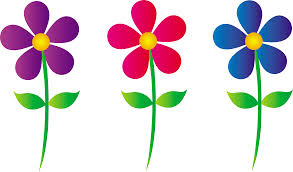 অ্যালডিহাইডের প্রস্তুতিঃ
ইথাইন বা অ্যাসিটিলিন
ইথান্যাল
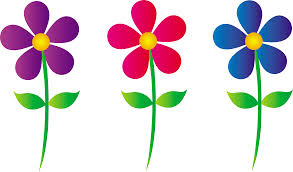 ফ্যাটি এসিডের প্রস্তুতিঃ
ইথান্যাল থেকেঃ ইথান্যালের মধ্যে লঘু সালফিউরিক এসিড ও পটাশিয়াম ডাইক্রোমেট যোগ করলে ইথানয়িক এসিড উৎপন্ন হয় ।
ইথান্যাল
জায়মান অক্সিজেন
ইথানয়িক এসিড
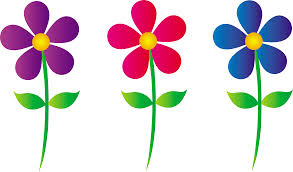 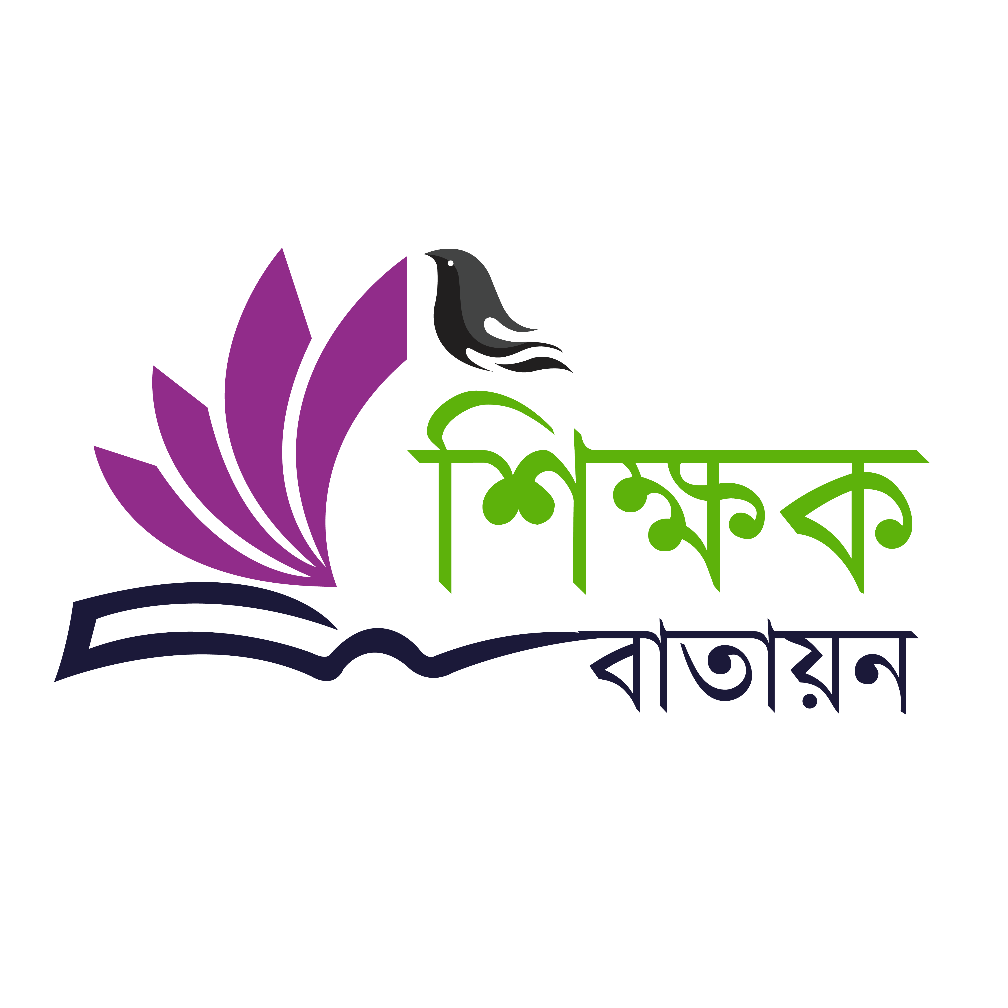 দলীয় কাজ
সময়ঃ ৮ মিনিট
ফ্যাটি এসিডের প্রস্তুতি বর্ণনা কর ।
অ্যালডিহাইডের প্রস্তুতি বর্ণনা কর ।
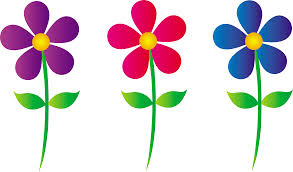 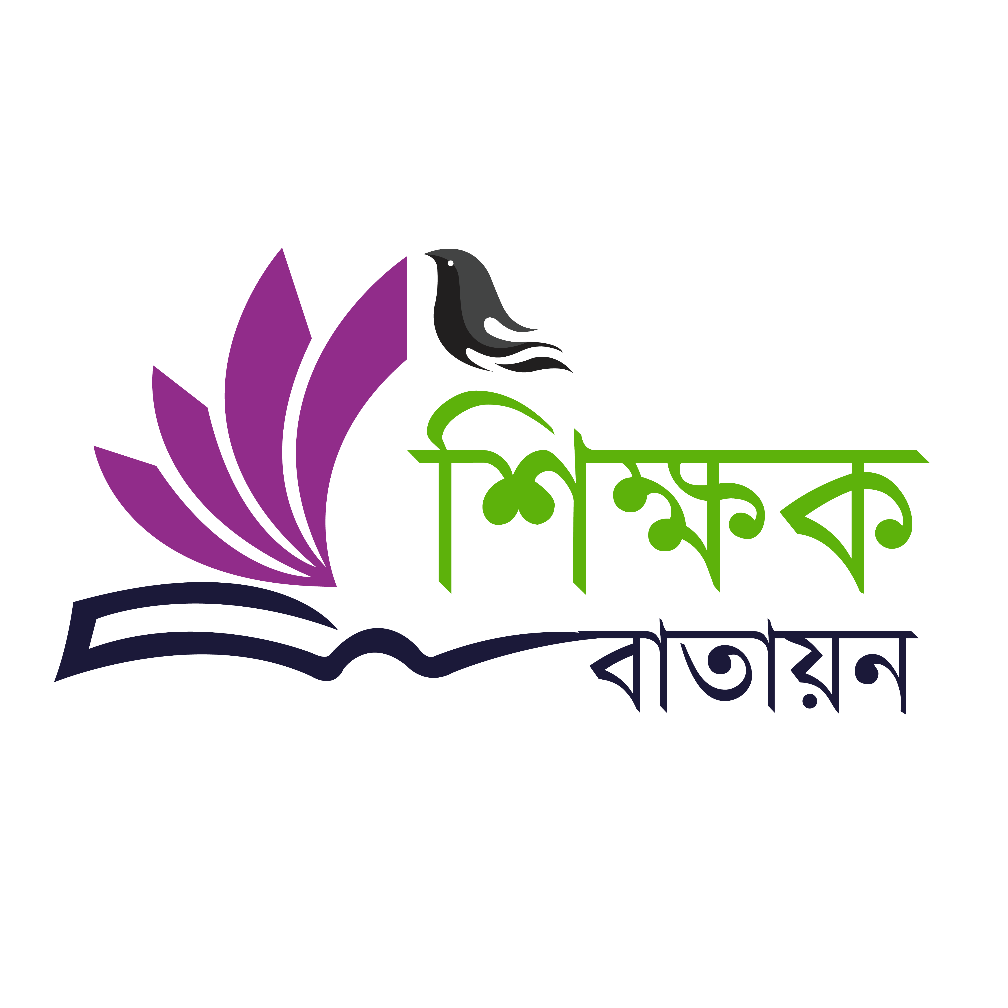 মূল্যায়ন
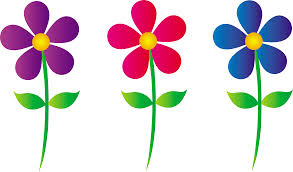 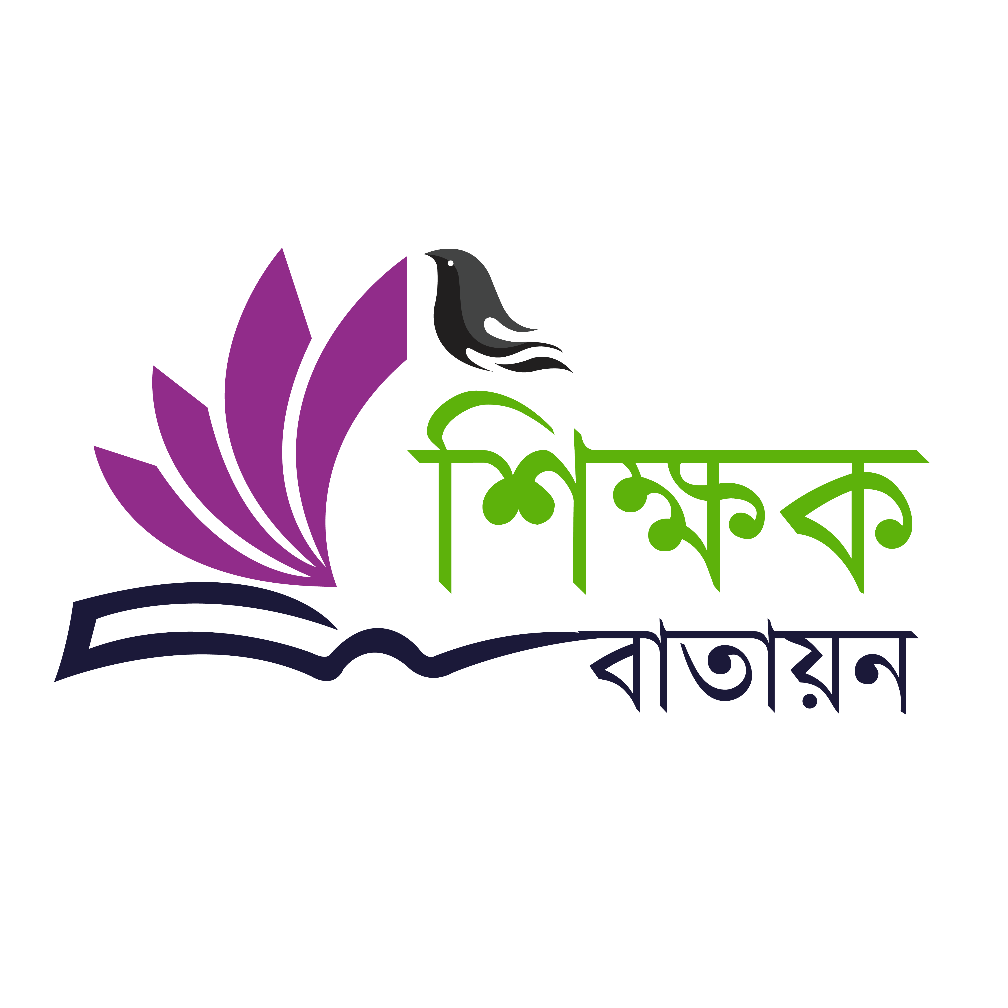 বাড়ির কাজ
প্রশ্নঃ অ্যালকোহলের প্রস্তুতি বর্ণনা কর ।
 প্রশ্নঃ অ্যালডিহাইডের প্রস্তুতি বর্ণনা কর ।
 প্রশ্নঃ জৈব এসিডের প্রস্তুতি বর্ণনা কর ।
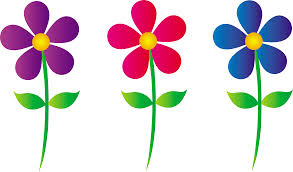 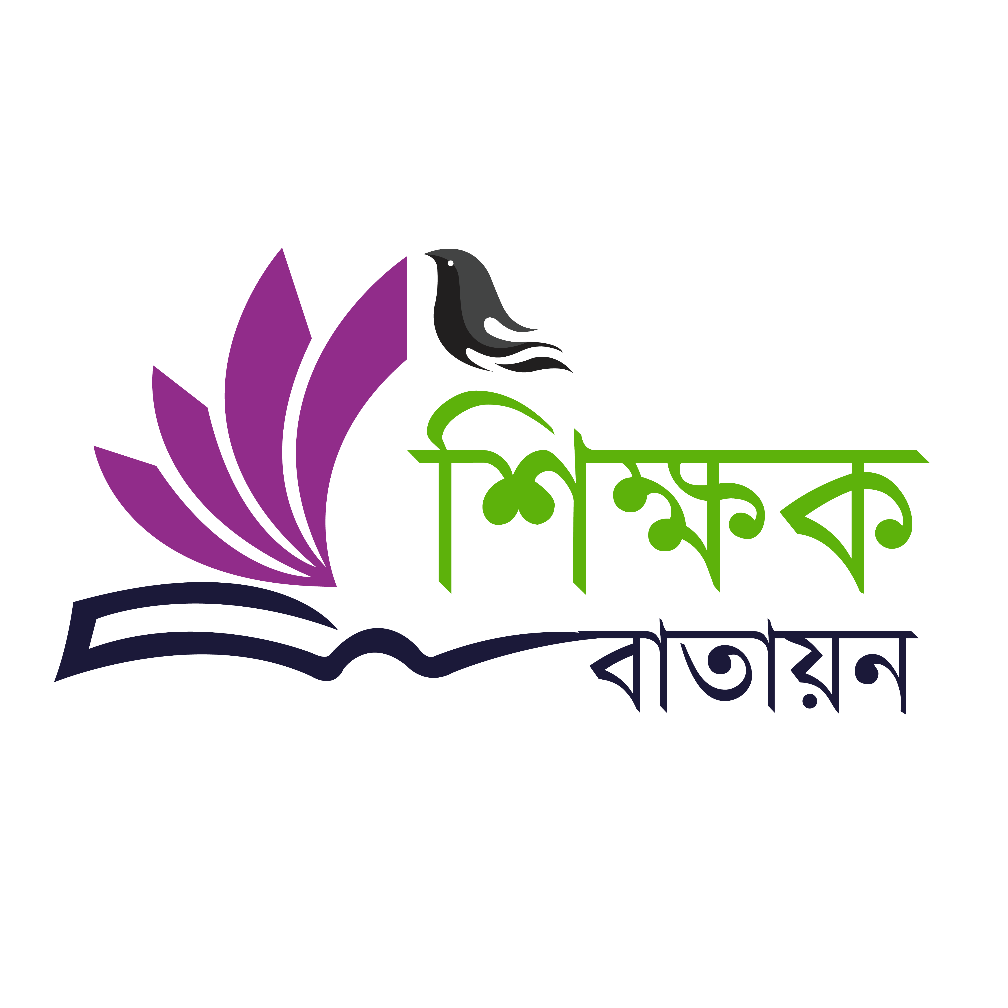 বা
ধ
ন্য
দ
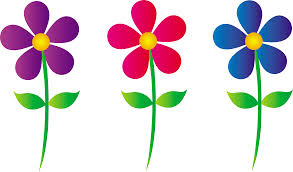